ECOISTITUTO DI REGGIO-EMILIA E GENOVA
SEMINARI
Progetto:  “In campo!...senza caporale…”
Giorgia Bocca, Responsabile Formazione Terra! onlus
Giovedì 6 giugno 2019, ore 18,30
Circolo Arci Lo Zenzero 
Via Giovanni Torti, 35 Genova

Partecipazione libera, la cittadinanza è invitata


Seguici sulla nostra pagina facebook: ECOistituto Reggio Emilia - Genova
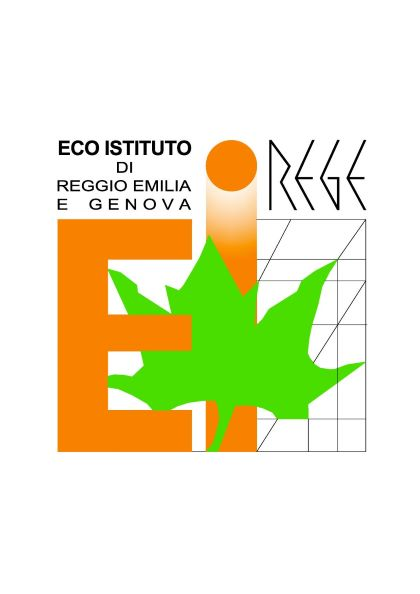